CLASES VIRTUALES
ACCIONES BÁSICAS
PRIMERA  OPCIÓN QUE PODRÍA ELEGIR TU PROFESOR(A) PARA CITAR A CLASES
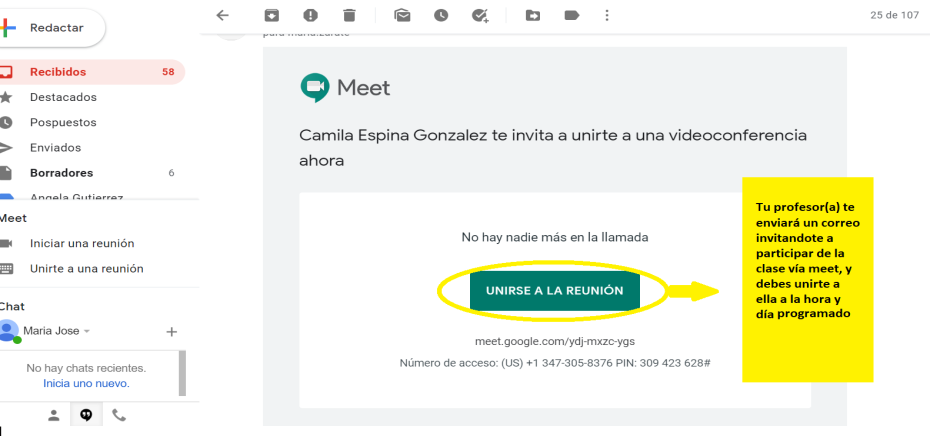 SEGUNDA OPCIÓN QUE PODRÍA ELEGIR TU PROFESOR(A) PARA CITAR A CLASES
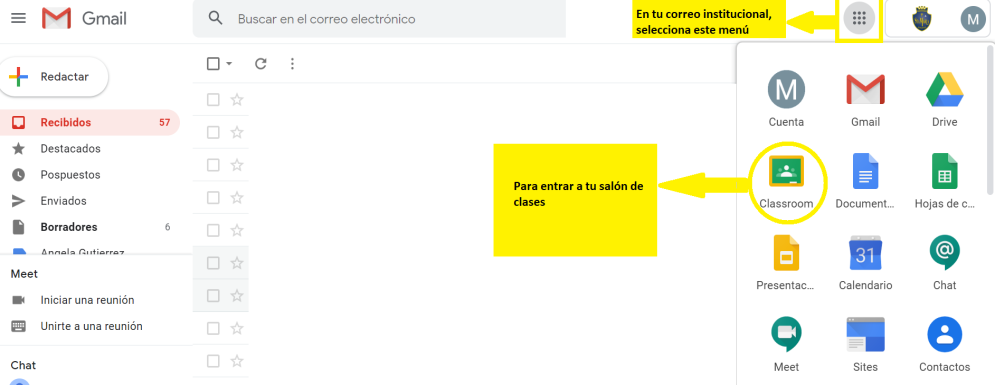 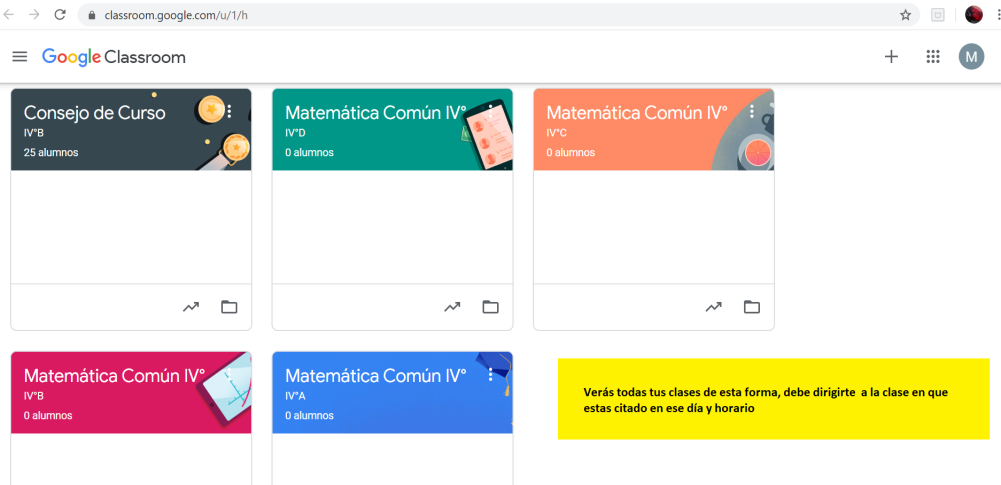 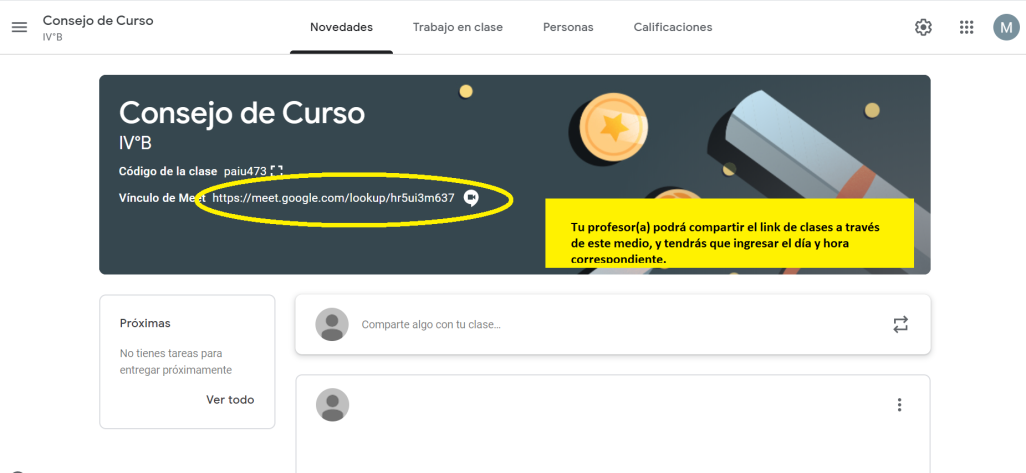 PARA INGRESAR A TU CLASE
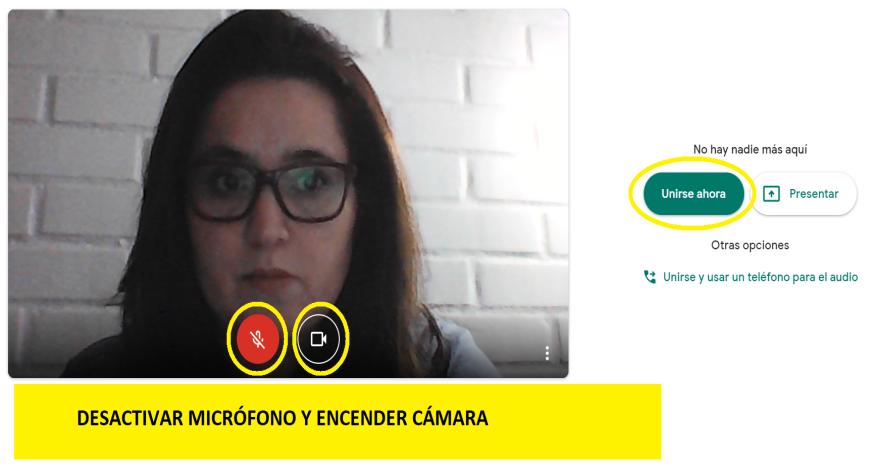 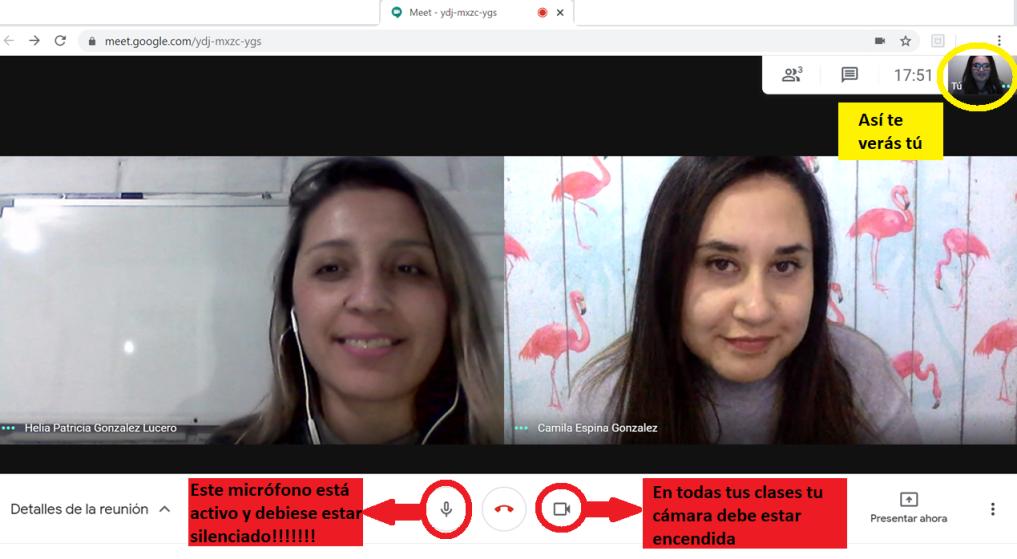 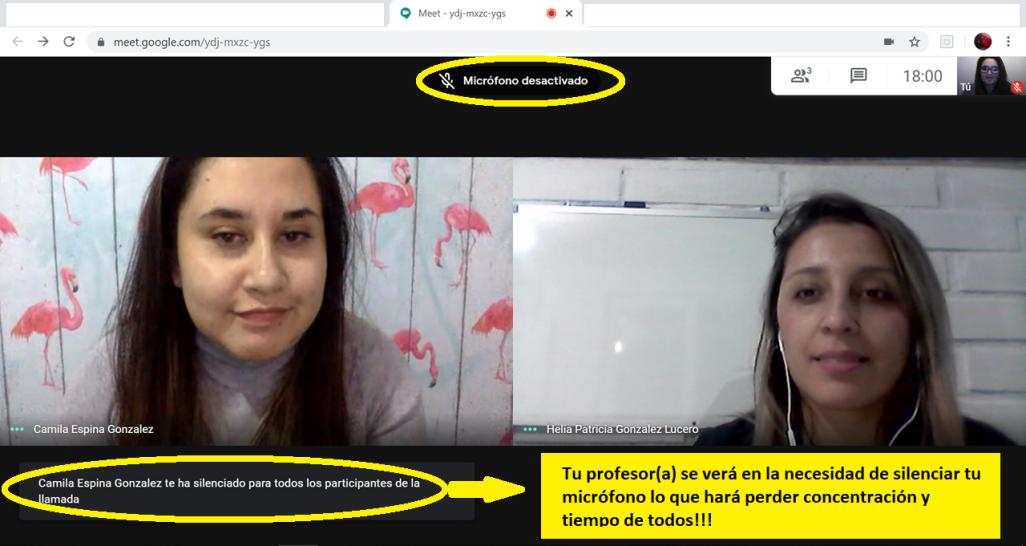 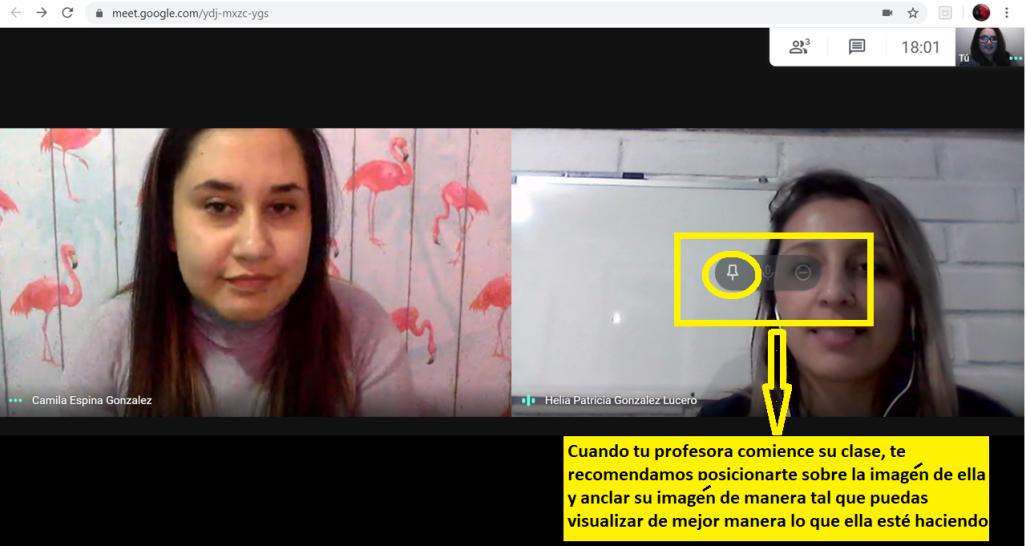 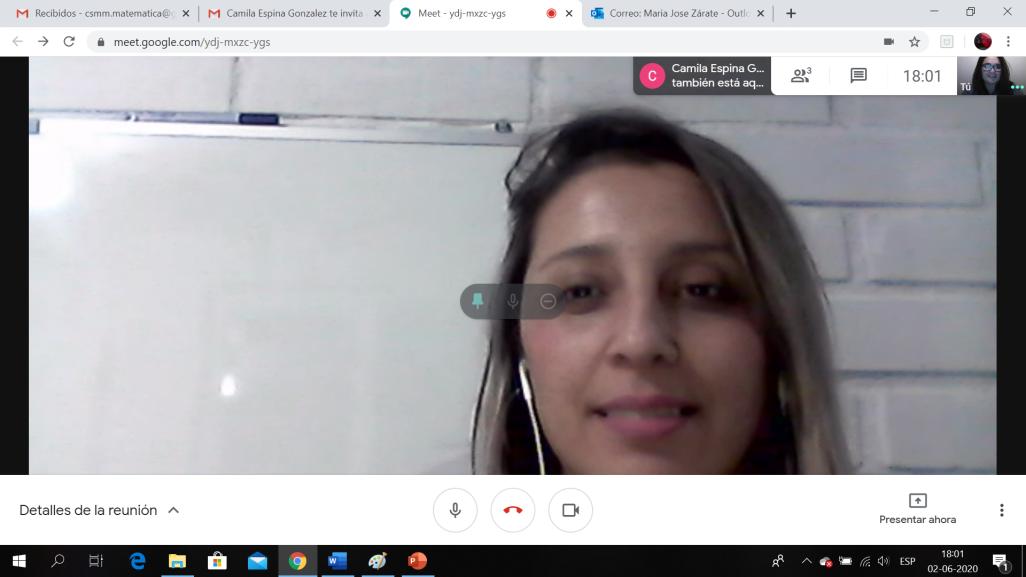 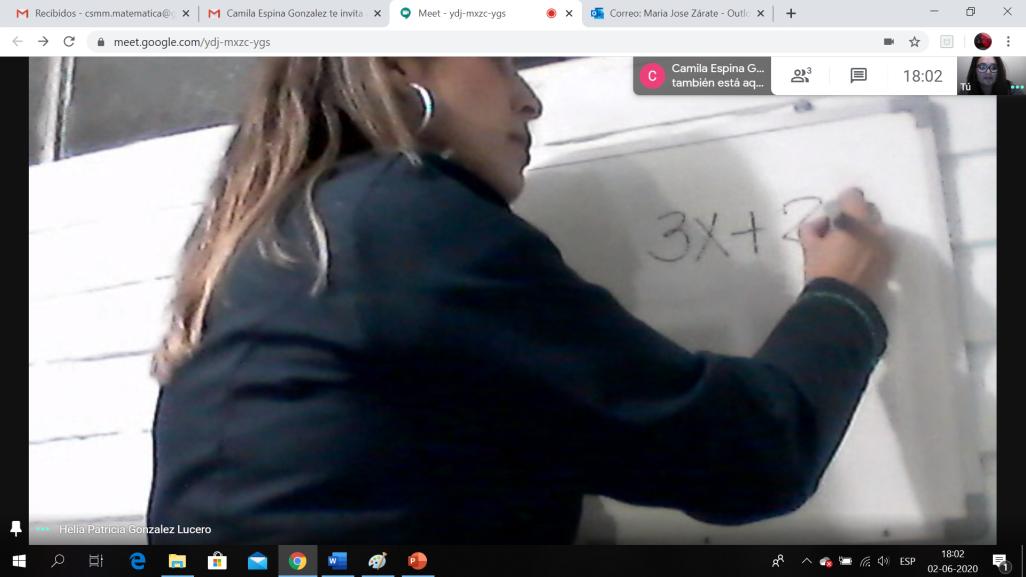 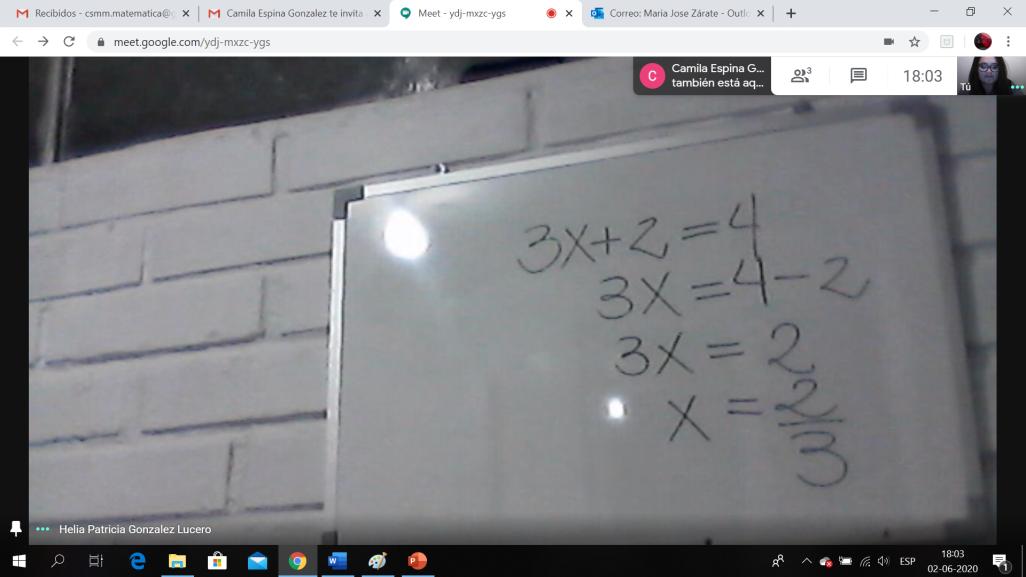 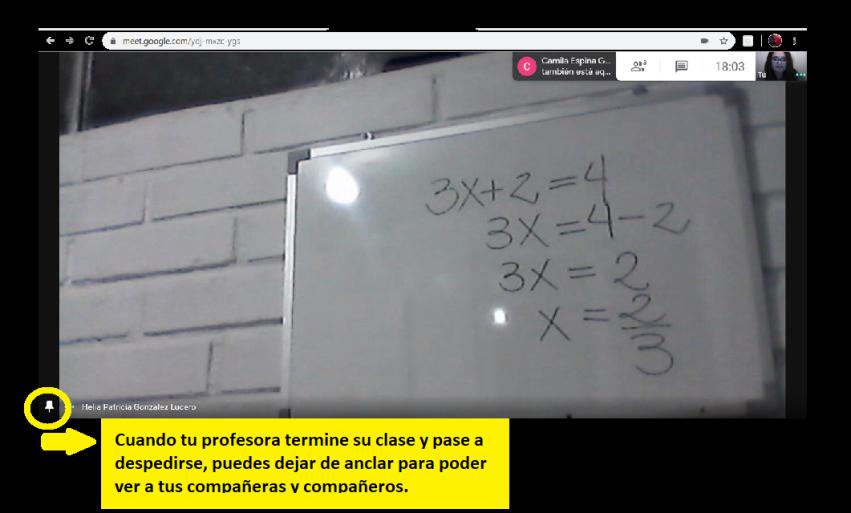 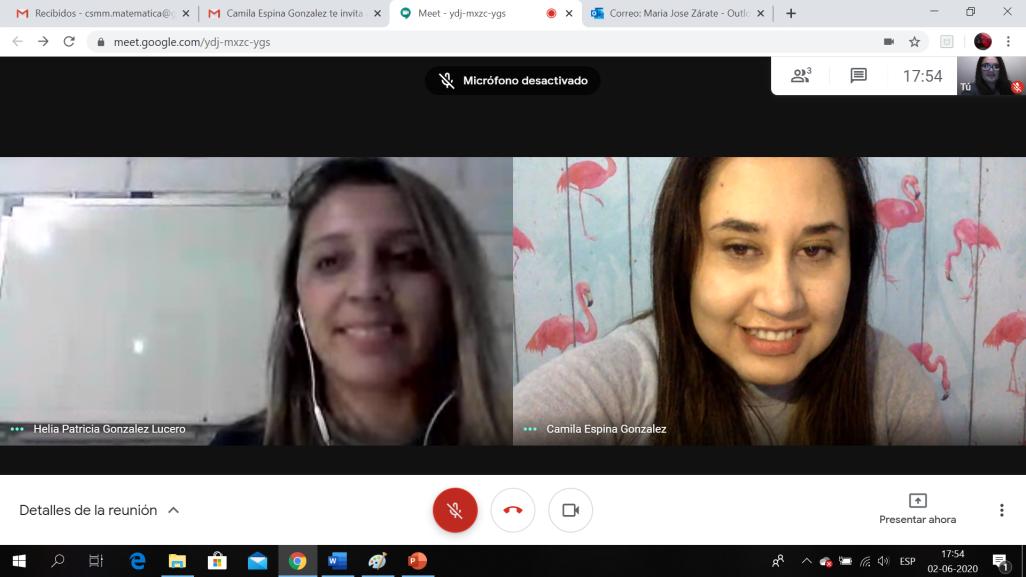 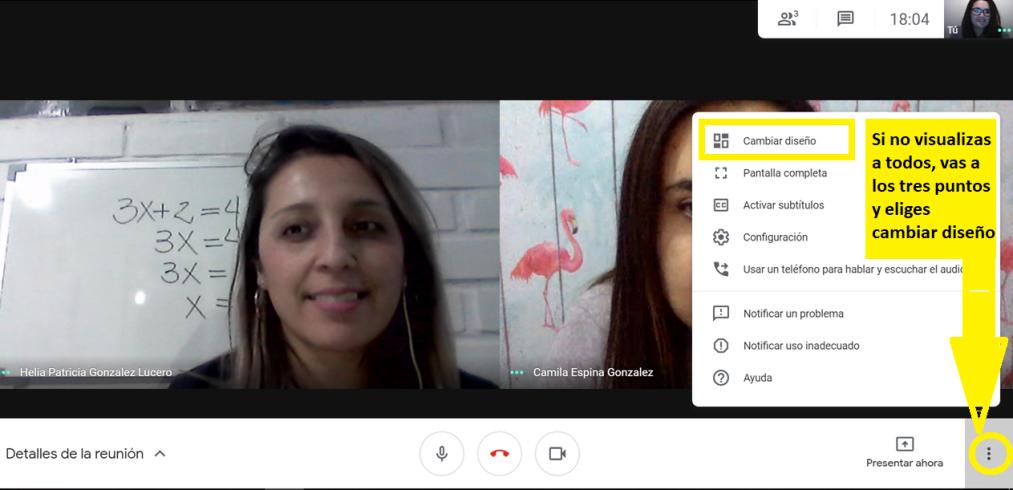 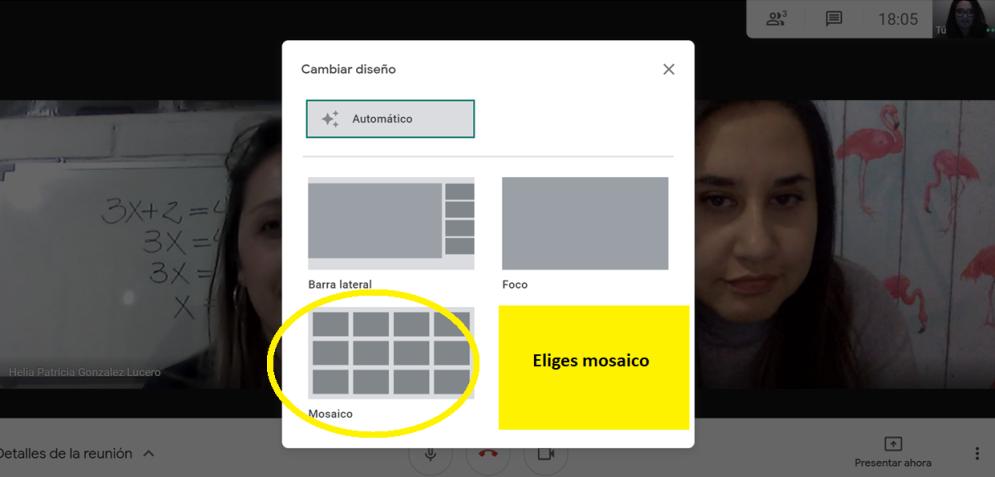 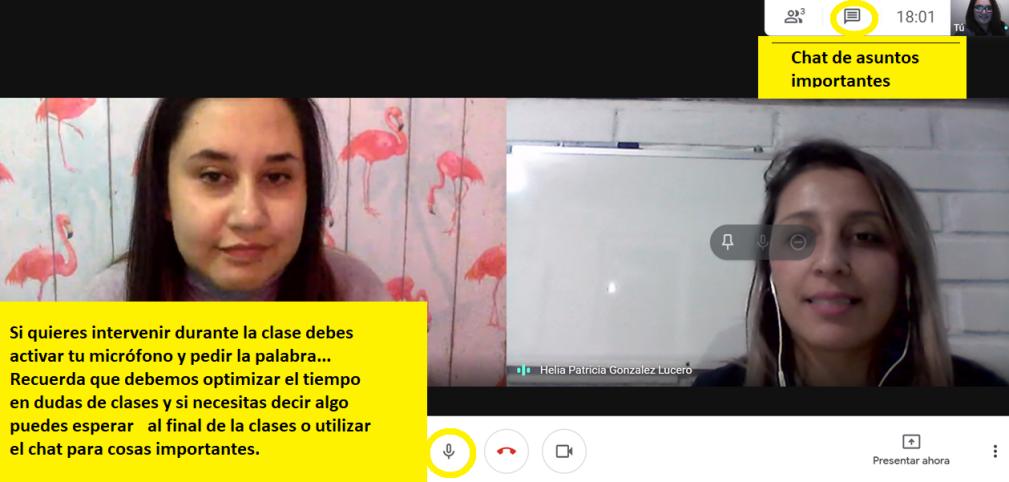